Å skrive sin mening
Fempunktsmetoden
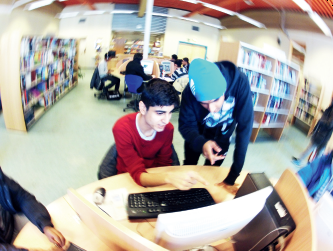 Hvordan komme i gang med å skrive?
Skriv fem setninger:
Fortell hvilket emne du vil skrive om.
Skriv tre setninger om dette emnet.
Skriv en setning som sammenfatter det du har skrevet.
Nå er rammen for teksten ferdig:
Innledning: en setning

Midtdel: tre setninger

Avslutning: en setning
Neste trinn:
Forklar litt om innholdet i hver setning

Gi gjerne eksempler
Eksempel
Overskrift: Om vennskap

1 Vennskap er viktig
2 Når du har en venn, føler du at du betyr noe
3 En venn kan hjelpe deg når du har det vanskelig
4 Hvis du hjelper en venn, lærer du å ta ansvar
5 Det er viktig for unge å etablere vennskap
Setning 1: Vennskap er viktig
Utvid slik:

Vennskap er viktig fordi mennesker ønsker kontakt med hverandre
Vi føler oss ensomme hvis vi ikke har noen å snakke med
Det er viktig å ha noen å dele sorger og gleder med
Gi gjerne et eksempel fra virkeligheten

Bruk ord som: hvis, men, og, fordi
Setning 2: Når du har en venn føler du at du betyr noe
Utvid slik:

En venn kan høre når du vil fortelle noe
En venn setter pris på deg slik du er
Dere kan diskutere
Dere kan gjøre hyggelige ting sammen
Gi eksempel

Bruk ord som: hvis, men, og, fordi
Setning tre: En venn kan hjelpe deg når du har det vanskelig
Utvid slik:

En venn kan lytte når du har opplevd noe vanskelig
En venn kan støtte deg når du føler deg urettferdig behandlet
Hvis du har en venn, er det lettere å unngå mobbing og utestenging

Bruk ord som: hvis, men, og, fordi
Setning fire: Når du hjelper en venn, lærer du å ta ansvar
Utvid slik:

Du må selv stille opp, lytte og gi råd
Du lærer å forstå andres problemer
Du blir mer sosial fordi du skjønner andre bedre

Bruk ord som: hvis, men, og, fordi
Setning fem: Det er viktig for unge å etablere vennskap
Utvid slik:

Vi må selv være aktive for å bli kjent med andre
Vi kan også hjelpe andre til å føle seg inkludert
Alle bør innse at vennskap er viktig
Voksne kan legge til rette for at ungdom kan treffes

Bruk ord som: hvis, men, og, fordi
Riktig kildebruk
Bruk gjerne kunnskap andre har kommet fram til i teksten din, men kopier aldri andres tekst og gi den ut som din egen. Det er plagiat.
Riktig kildebruk
Oppgi alltid kildene du bruker i en kildeliste.
Du kan sitere fra kilden, det vil si at du forteller hva som står der.
Indirekte sitat: Når du forteller med egne ord hva kilden sier.
Direkte sitat: Når du gjengir ordrett hva kilden sier. Skill ut sitatet med hermetegn.
Kildekritikk
Det finnes mange ulike kilder, både pålitelige og upålitelige.

Kan du stole på kilden din?

Sjekk påliteligheten til kildene før du bruker dem i teksten din.
Vurdering og revidering av egen tekst
Les rolig gjennom teksten.
Legg merke til det du synes er godt.
Finn ut om noe er uklart, eller trenger mer forklaring. Rett opp. Trengs det flere eksempler? Legg til.
Er teksten bygd opp på en logisk måte? Kommer det viktigste først? Bør noe strykes?  Vil teksten bli bedre om du endrer rekkefølgen av noen av avsnittene? Gjør det som du syns kan gjøre teksten bedre.
Forts. vurdering og revidering av egen tekst
5. Synes du at noe mangler? Føy til det du synes     mangler.
6. Er teksten delt i klare avsnitt med ett viktig moment i hvert?
7. Har teksten fått en god avslutning? Finpuss eventuelt avslutningen.
8. Se over og rett opp småfeil. Rett opp setninger som du mener kan bli bedre.